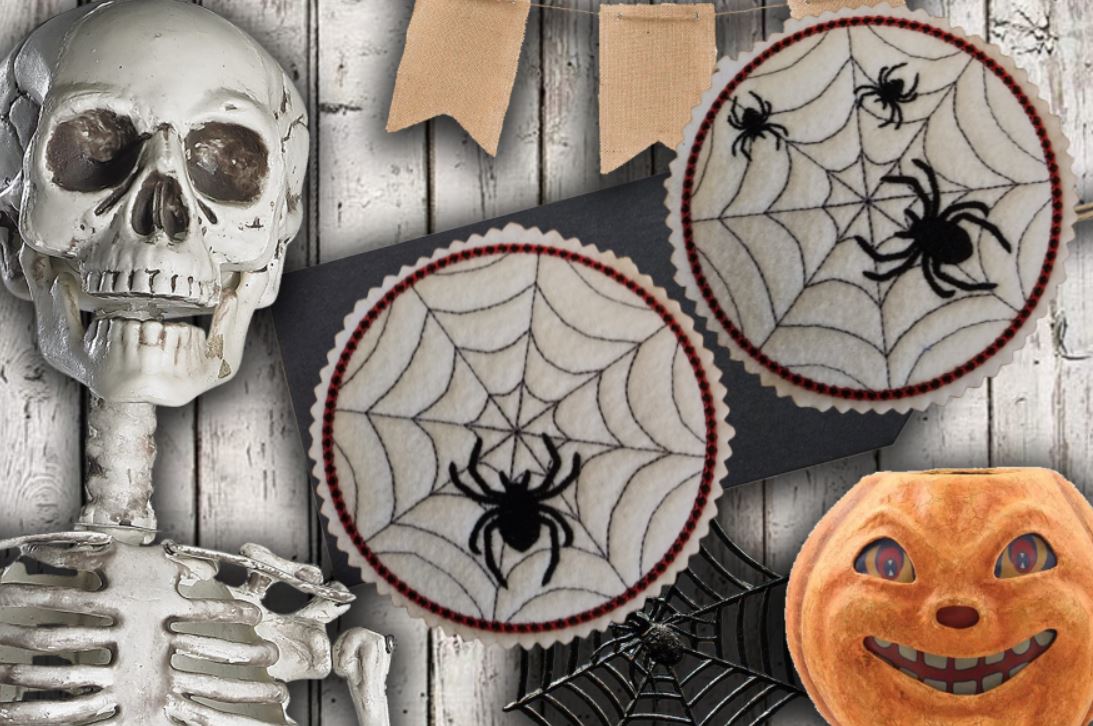 Kellie’s Designs - Spider Napkin Holder Cover Tutorial.
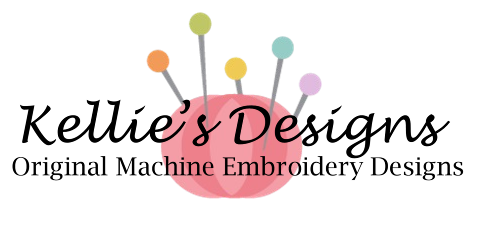 Step 1:  Hoop cutaway stabilizer and stitch color change #1 directly onto the stabilizer.  This is your placement stitch.  Cover stitch line with your choice of fabric, felt or vinyl.
Fabric placement line – stitch on stabilizer.
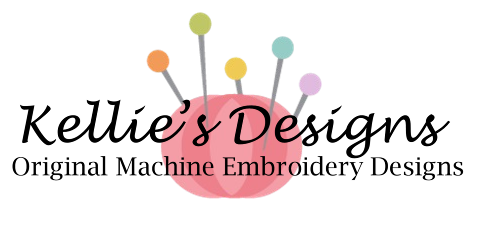 Step 2: Stitch color changes 2 – 3.  These are your design details.
Step 3: After color change 3, place your backing fabric UNDER your hoop and run color change 4 (satin border) to secure the front to the back.
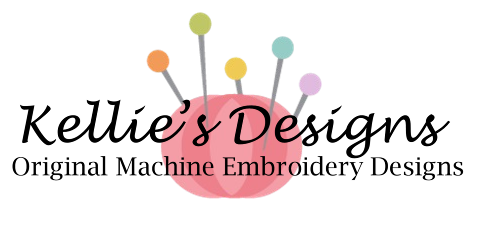 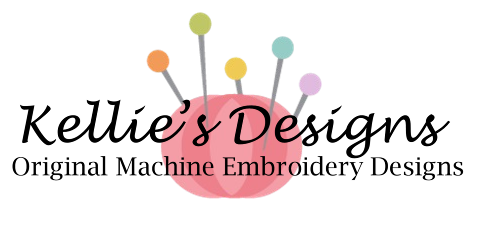 Step 4: Color change 5 is the optional decorative stitching that goes over the satin stitching.
Step 5: Remove hoop from machine, carefully unhoop and cut around your coasters.  

*I typically make my coasters with felt.  I like the look – however you can use vinyl, cork or fabric.
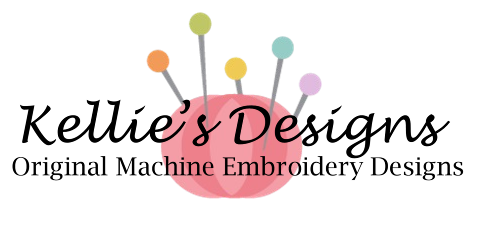 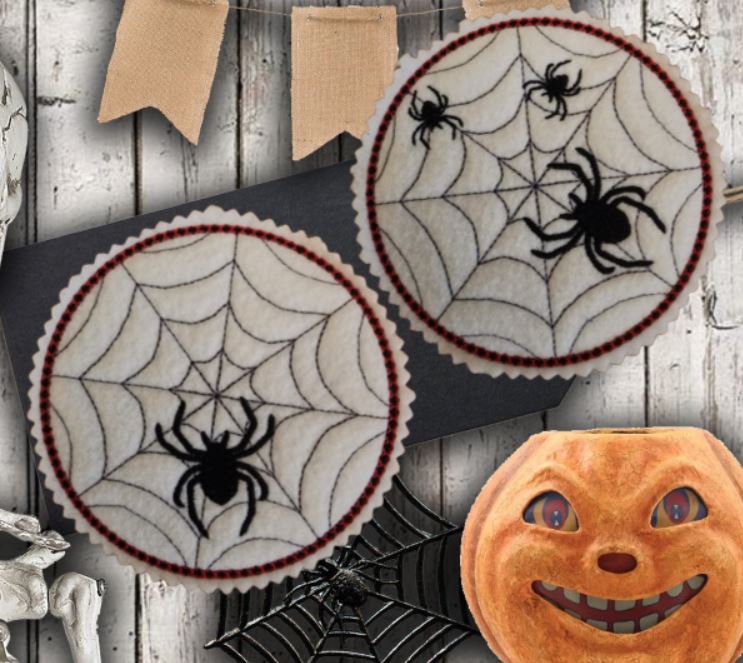 Coaster B is EXACTLY the same steps as Coaster A … placement line goes on the stabilizer, cover with fabric – stitch your design, then before the satin stitch … place your backing UNDER the hoop and run the final color change and decorative stitching.
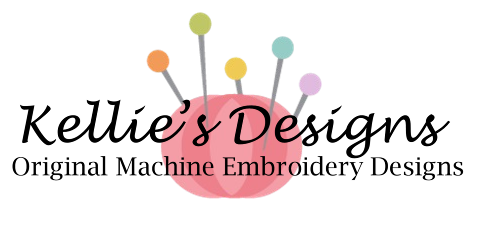 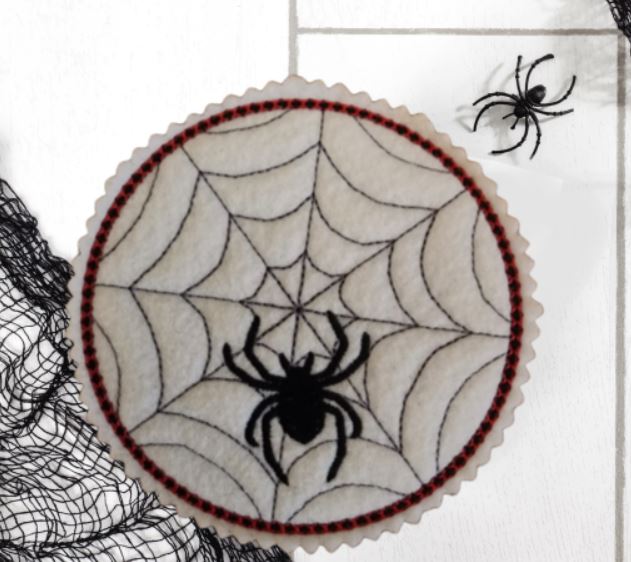 Links to supplies I used
The following are links to some of the products that I have used  when making this project:Cut away stabilizerEmbroidery thread
	Kai serrated scissorsFiskars pinking shears
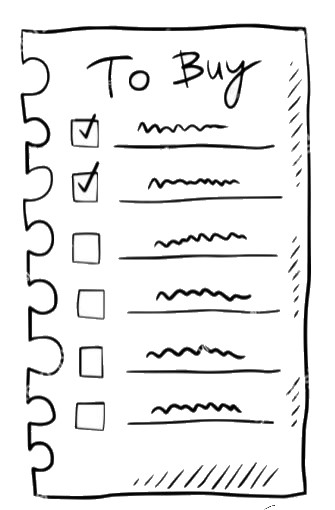 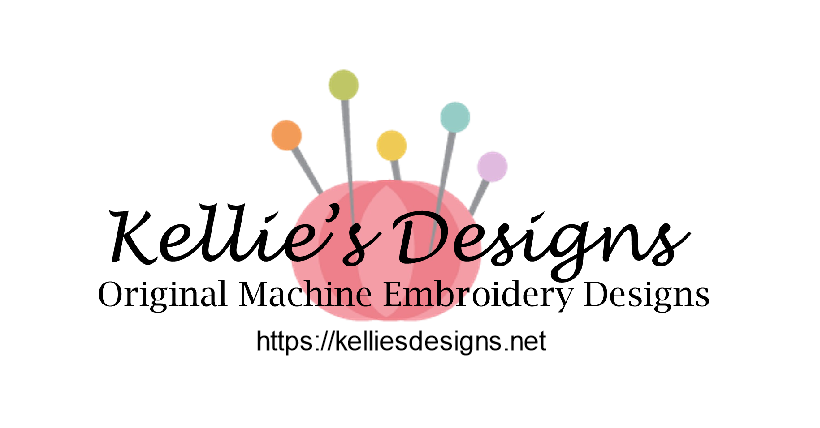 Thank you!!
I hope you enjoyed making your coasters!  If you have any questions or encounter problems – PLEASE don’t hesitate to ask.  Also – our Facebook group is a great source of information and inspiration.  Please feel free to share your completed project photos with us!!Copyright 2023 - Kellie's DesignsDisclaimer: I am an Amazon affiliate - which means that I may receive a small commission based on qualified orders placed through links I share. This in no way impacts your pricing and I only recommend items that I personally have purchased and used.